TRƯỜNG MẪU GIÁO BÌNH MINH
Lĩnh vực phát triển ngôn ngữ
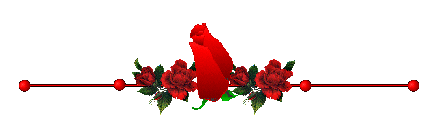 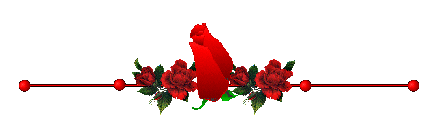 Chủ điểm:
Trường Mầm Non
Bài thơ: Bạn  Mới
Giáo viên: H’ Uin Niê
        Ngày: 09/9/2022
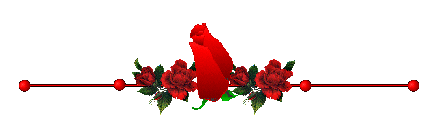 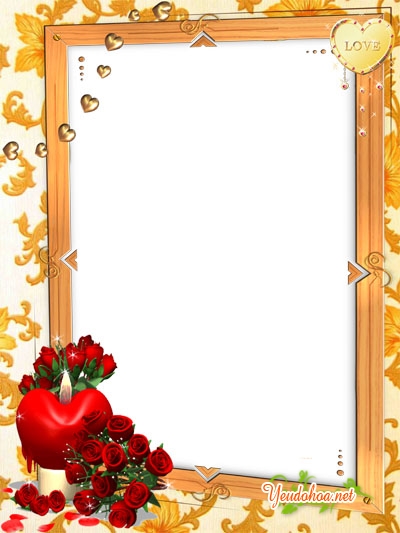 Hoạt động 1
Bé cùng khám phá
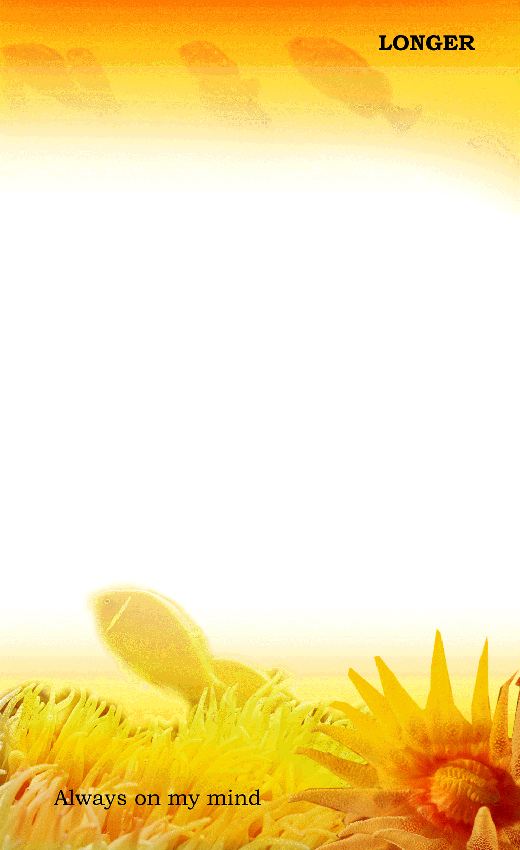 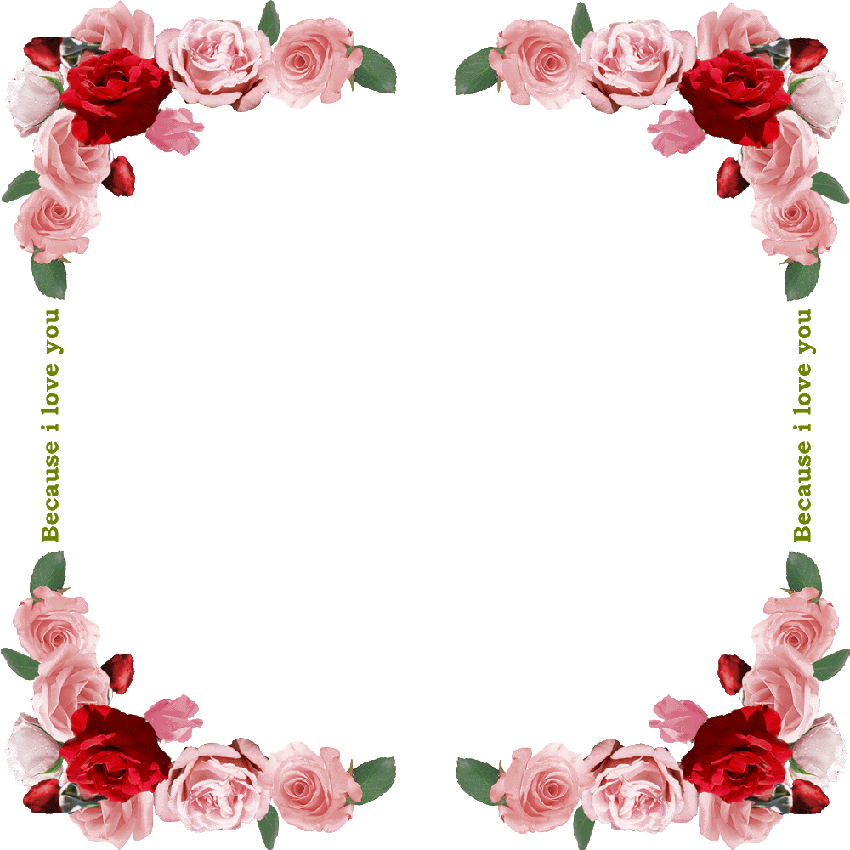 Cô đọc thơ lần 1
Bạn mới
Bạn mới tới trường 
Hãy còn nhút nhát
Em dạy bạn hát
Rủ bạn cùng chơi
Cô thấy cô cười
Cô khen đoàn kết.
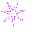 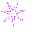 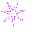 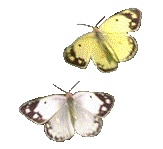 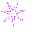 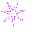 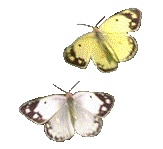 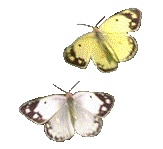 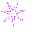 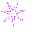 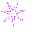 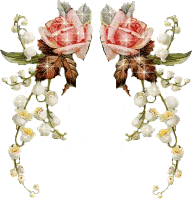 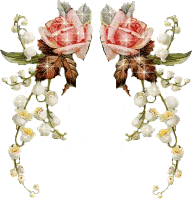 Cô đọc thơ lần 2
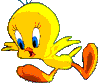 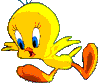 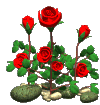 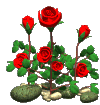 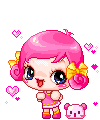 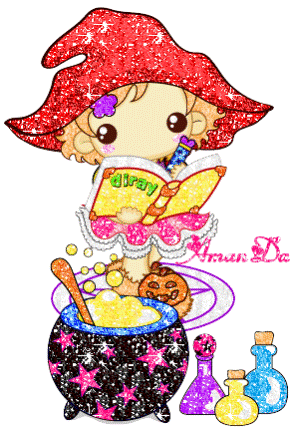 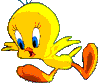 Bạn mới
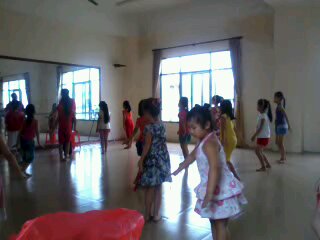 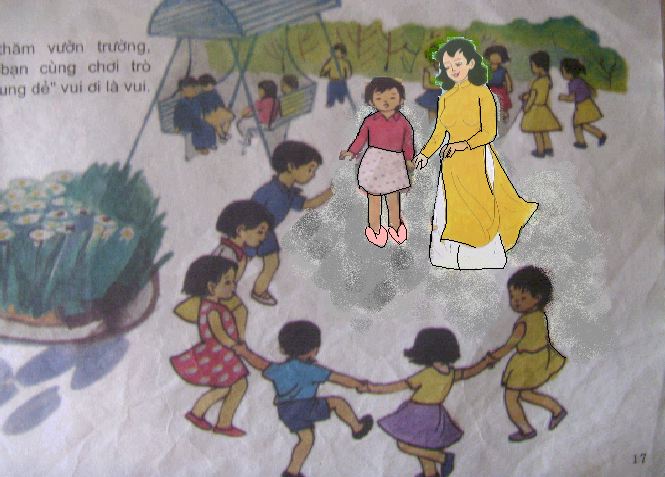 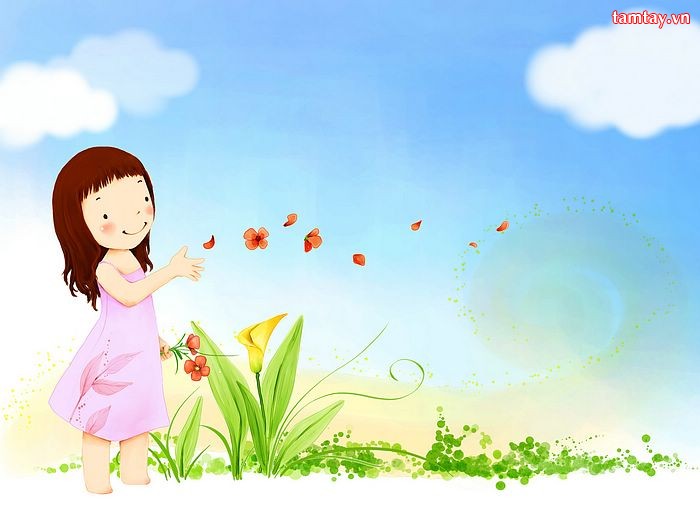 Hoạt động 2: Bé yêu thơ
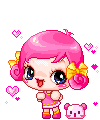 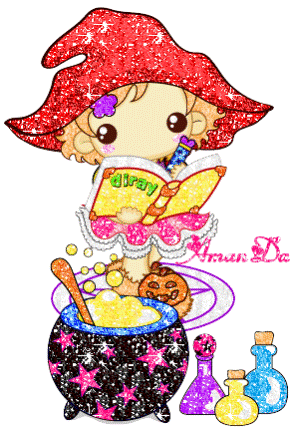 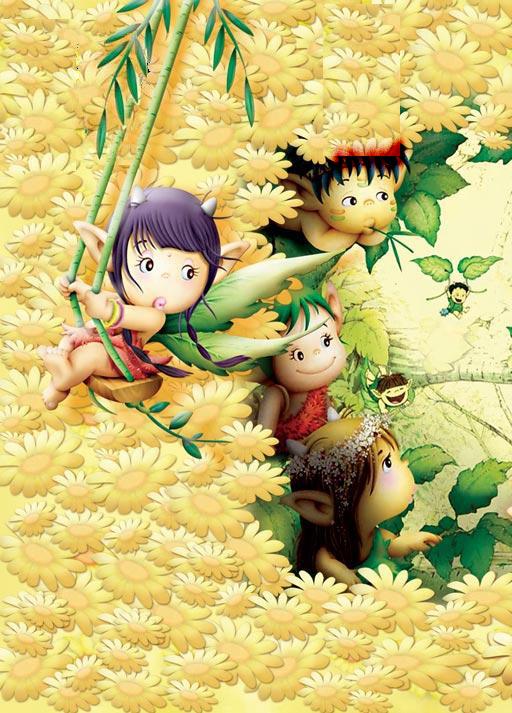 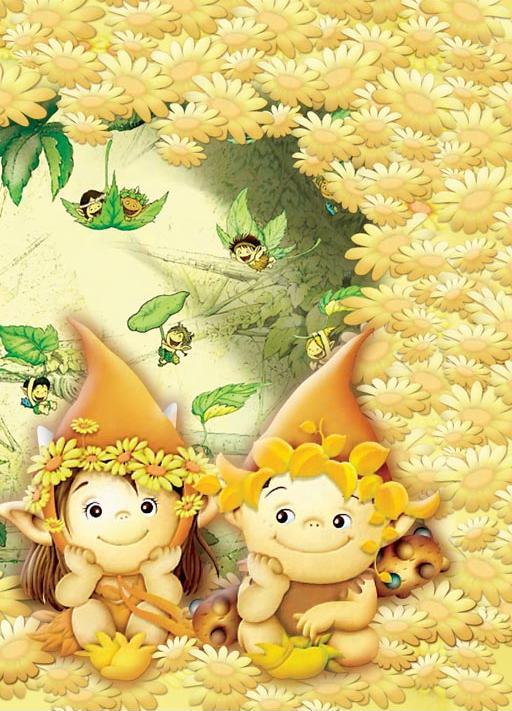 Hoạt động 3
Bé thi tài
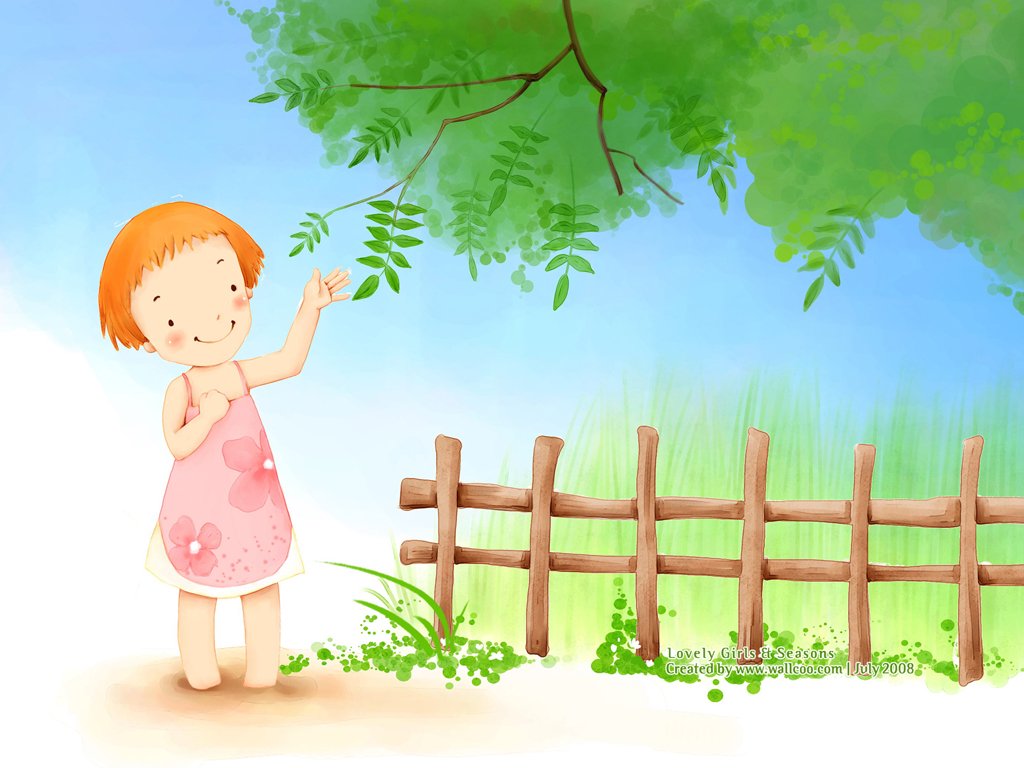 Xin chào tạm biệt các bé và các cô giáo